MODERN PERIOD IN INDIAN HISTORY
TRANSITION OF INDIA 
FROM MEDIEVAL TO MODERN PERIOD UNDER 
THE RULE OF 
EAST INDIA COMPANY
The medieval period saw the disintegration of the Mughal Empire after the death of Aurangzeb.
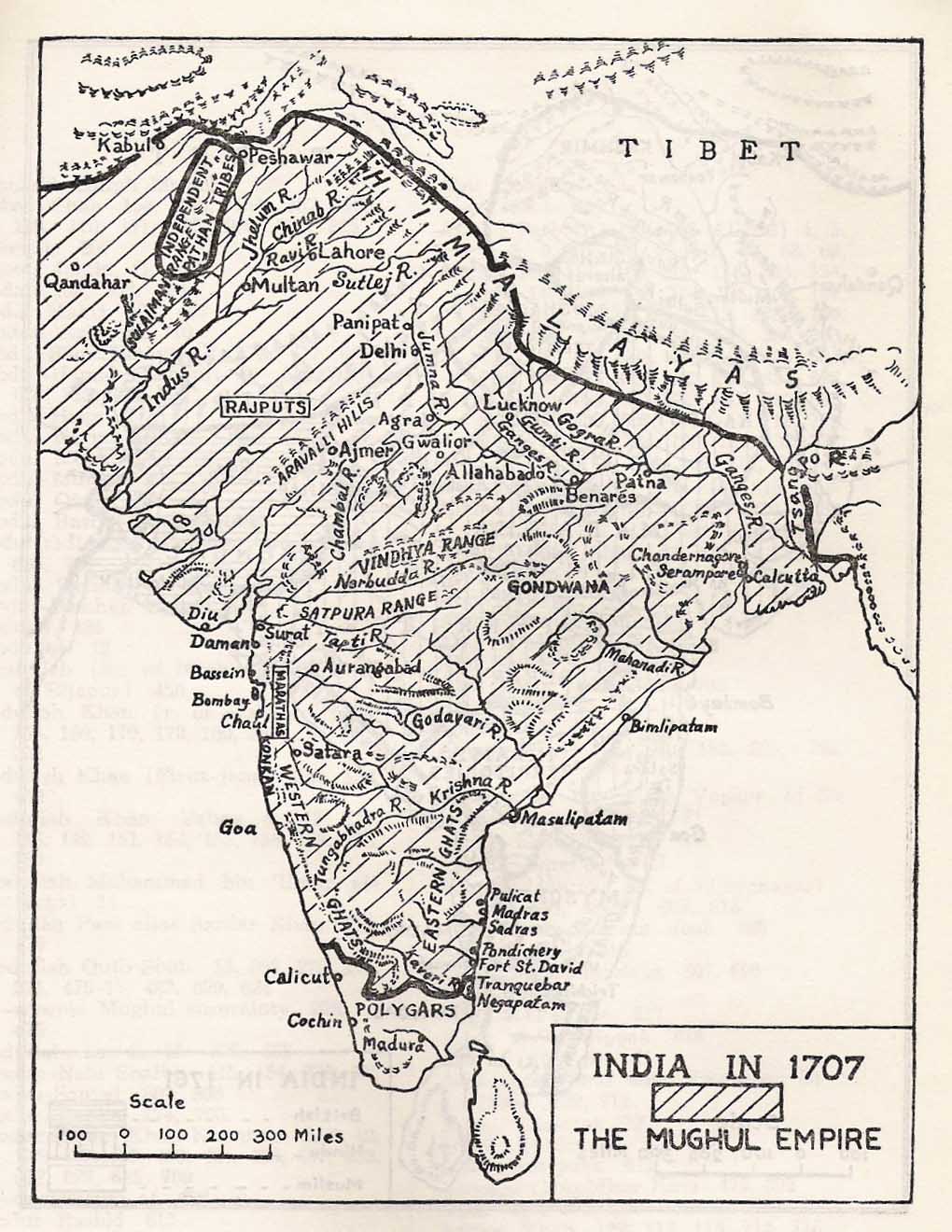 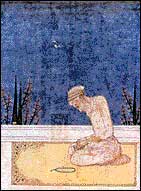 India in eighteenth century
It was followed by decentralization of power and the emergence of a number of  smaller states.
DEVELOPMENTS IN INDIA AND EUROPE
EUROPEANS FROM NATIONS SUCH AS 
BRITAIN
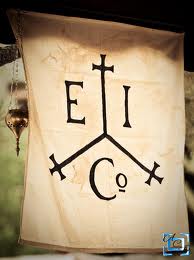 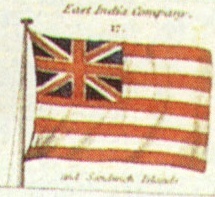 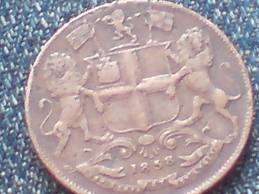 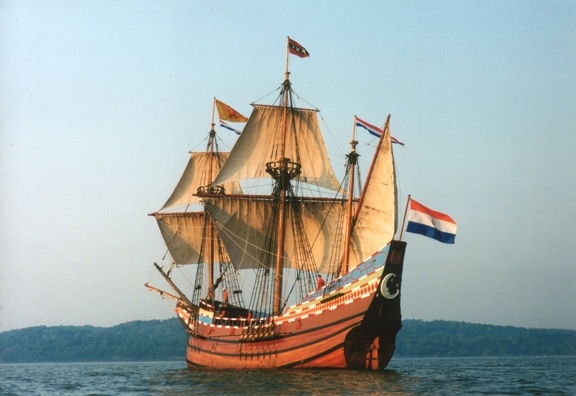 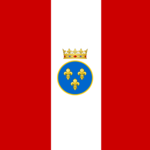 FRANCE
PORTUGAL
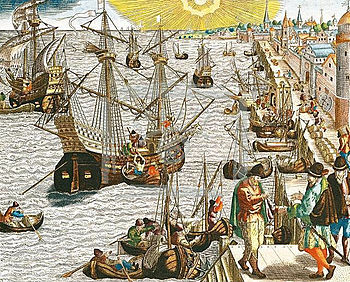 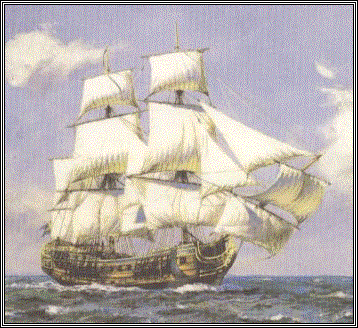 AND NETHERLANDS HAD ENTERED INDIA AS TRADERS AND HAD ESTABLISHED THEIR TRADING POSTS.
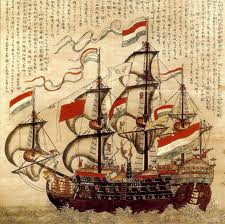 INDIA WAS SEEN AS A PRIZE POSSESSION
THE GOLDEN BIRD IN TRICOLOUR
THIS LED TO THE BEGINNING OF ANGO-FRENCH RIVALRY WHICH ENDED WITH THE ESTABLISHMENT OF BRITISH DOMINION.
THE BRITISH THEN CONCENTRATED ON THE GRADUAL EXPANSION OF THEIR INDIAN TERRITORY BEGINNING WITH BENGAL IN THE 
BATTLE OF PLASSEY
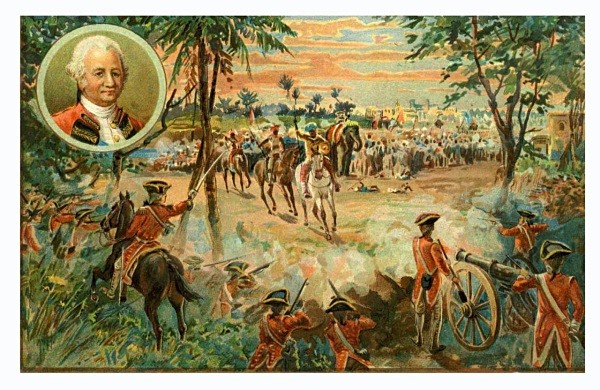 THE BATTLE OF BUXAR IN 1765
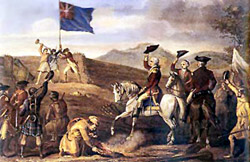 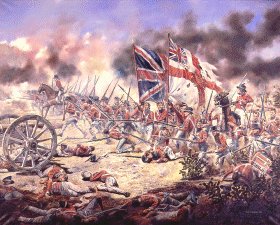 During the eighteenth century, England had gone through the phase of 
industrial revolution.
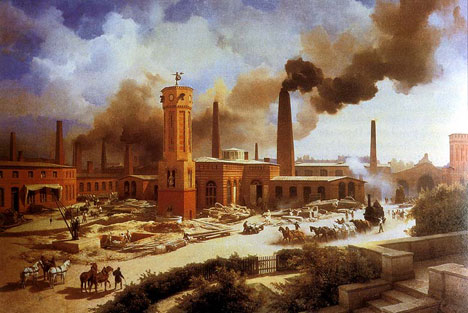 As a result of industrial revolution , capitalism emerged as the basis of economy.
	It was basis on the profit making and competition in the market
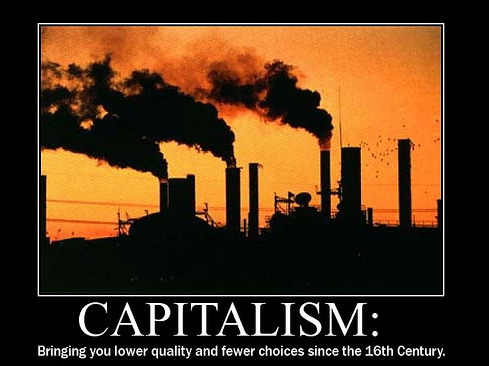 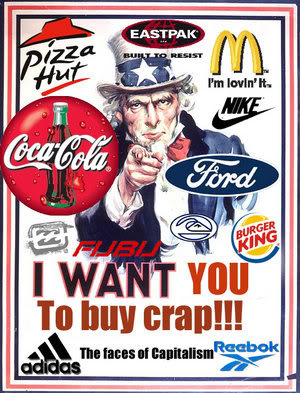 Effects of capitalism
Destruction of Indian traditional industries
There was a destruction of many traditional industries.
This has been termed as ‘deindustrialization’, that is, the reverse of the process of industrialization.
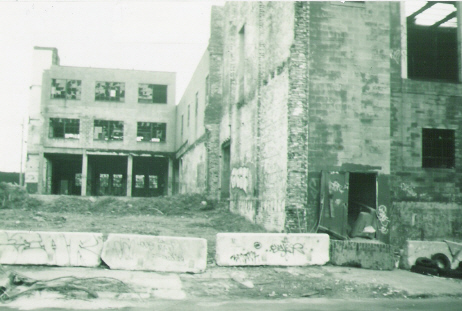 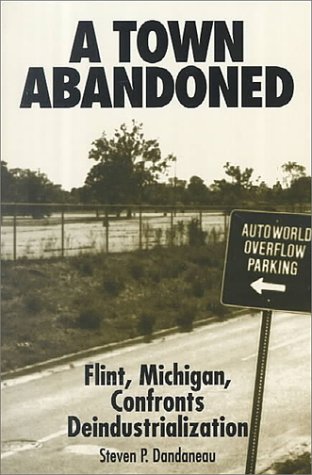 Changes under British rule
British had changed their position from being merely traders to masters of Indian subcontinent.
Expansion of territorial possession of east India company had increased the involvement in tax collection, particularly land revenue.
This often led to the peasant revolt
Changes under British rule
Chapter-3 : changes in administration
Chapter-4 : changes in tax collection
Chapter-5 : change in policies towards tribal societies
Chapter-6 : change in Indian industries
Chapter-7 : unification of Indian subcontinent
Chapter-8 : changes in education 
Chapter-9 : change in policies towards women
Chapter-10 : change in policies towards lower castes
Gradually the implications of the British colonial policy became clear and people from all sections felt its effect. 
By the mid-nineteenth century, many associations that resisted the British policies at the local level took shape.
In 1885, the first all India association called Indian National Congress was formed.
This led to the beginning National Movement. (chapter-13)
Unification of Indian subcontinent
British conquered the whole of India, from the Himalayas in the north to the Cape Cameron in the south and Assam in the east to the Khyber pass in the west.
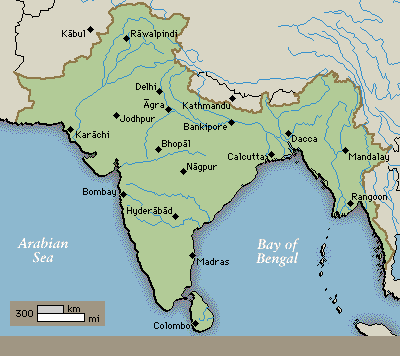 British imposed political unity through their centralized rule and slowly the concept of one nation began to take shape.
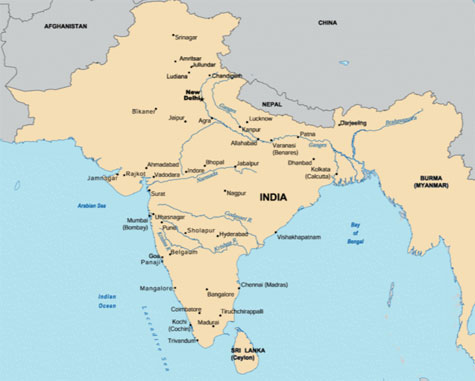 Centralized administration, 
common economic policies, 
common institutions and 
common laws led to similar sufferings throughout the nation and fostered the sprit of nationalism.
Thus, the British concept of centralized rule brought political unity in India.
A network of roads and railways unified the country by linking one area to another .
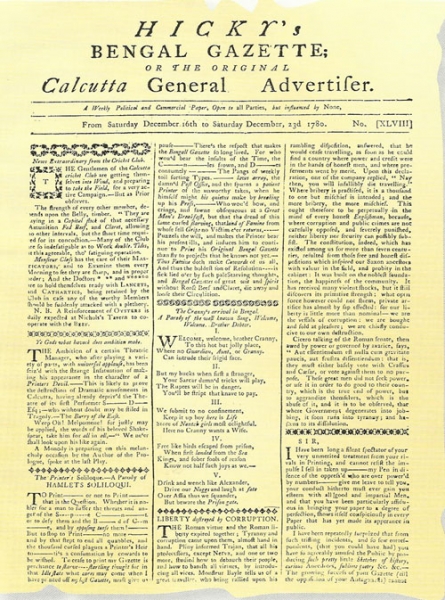 Transmission of news papers brought about a transformation in social, intellectual and political life of people. They could be regular contact with each other.
There was a change in the nomenclature of the subcontinent and it came to be known as 
   INDIA UNDER BRITISH RULE
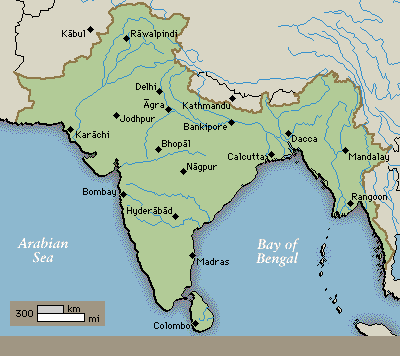 PRESENTED BY 
    PRASHANT SINGH